The Hubble Flow
Hubble Flow
Hubble observed a class of variable stars known as Cepheid variables (discovered by Henrietta Swan Leavitt in 1908)
Cepheid’s are pulsating stars which have a direct relationship between the pulsation and the brightness 
This allowed them to be used as Standard candles – 
where if we know the period, 
we can work out the true luminosity 
(absolute magnitude), 
and if we know this we can work out
the distance to the star
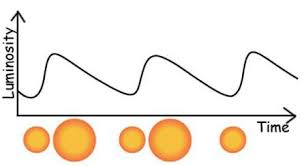 Hubble Flow
When Hubble observed these stars he worked out that most of them were in fact outside of our galaxy
Using these stars he measured the distances to their host galaxies and found that there was a relationship between the distance to the galaxies and the velocity of the system…

The further away they were –
 the faster they were moving…
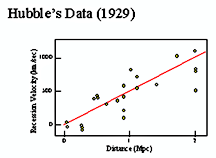 Universal Expansion
Despite the fact that Hubble himself was not in favour of the idea that his discovery ‘proved’ universal expansion, it is the widely accepted piece of evidence that is strongly in favour of it.
The expansion of the Universe is quite a tricky one to imagine, the best way to envisage it is through the ‘Balloon Model’:

Not only does the distance between two galaxies increase, but all of the intermediate space in betweenexpands. This is just like the balloon universe image to the right; the distance between each galaxy increases but the balloon material itself also expands as it inflates.
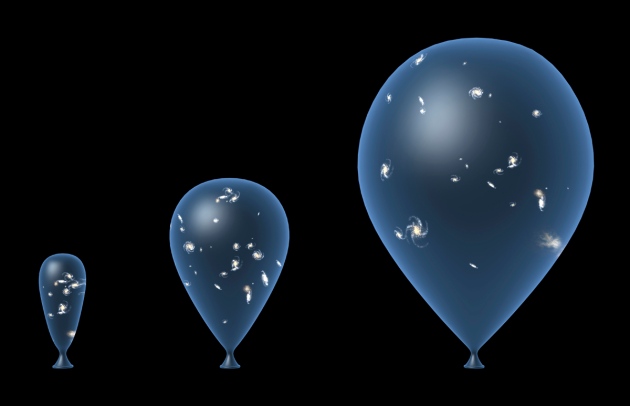 TAKE 27 LTD/SPL
Universal Expansion
Recession velocity      per unit of space
Exercise
Helpful Equations:
Redshift
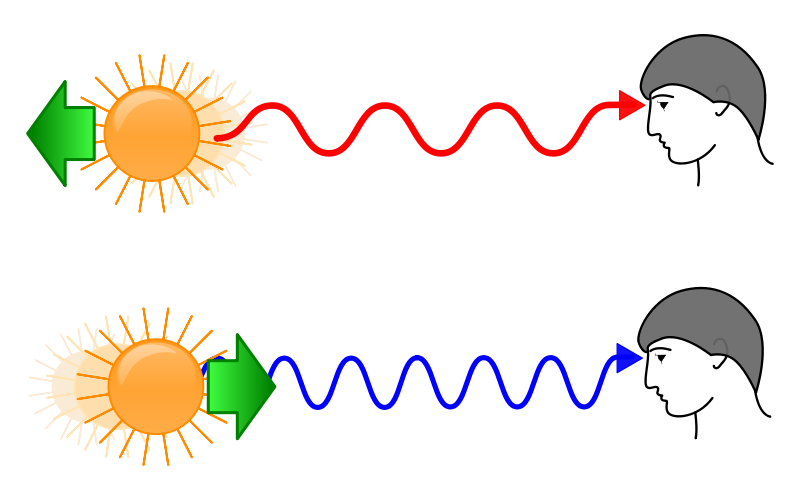 When an object is moving away the light increases in wavelength
Hot objects, like stars also emit radiation (light) at specific wavelengths, known as emission lines; and obstruct light at specific wavelengths, known as absorption lines
These lines also move to the longer wavelength part of the spectrum – they shift to the red
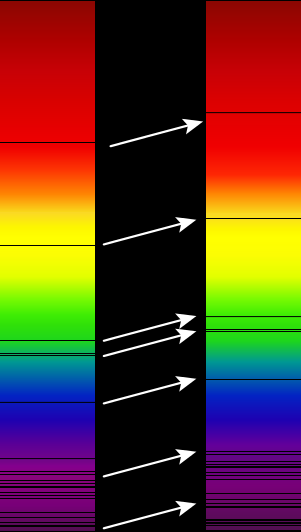 Helpful Equations: